How the Covenant of Grace Works
looking forward in faith
looking back in faith
Christ
Promises
Prophecies
Sacrifices
Circumcision
The Passover Lamb
Others!
Preaching of the Word
Baptism
The Lord’s Supper
How the Covenant of Grace Works
Christ
The Holy Spirit
Preached Word
Visible Word
A Gospel Minister
Baptism
The Lord’s Supper
Preaching of the Word
How the Covenant of Grace Works
Christ
The Holy Spirit
Preached Word
Visible Word
A Gospel Minister
Baptism
The Lord’s Supper
Preaching of the Word
Your Faith
You
How the Covenant of Grace Works
Christ
The Holy Spirit
Preached Word
Visible Word
A Gospel Minister
Baptism
The Lord’s Supper
Preaching of the Word
Your Faith
You
How the Covenant of Grace Works
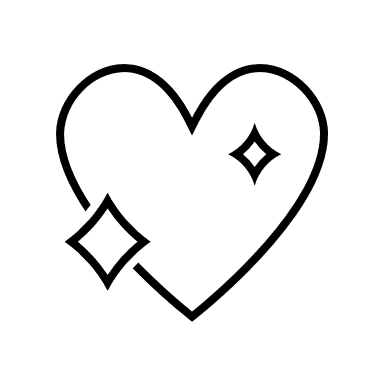 You
Circumcision
In him you were also circumcised with a circumcision not performed by human hands. Your whole self ruled by the flesh was put off when you were circumcised by Christ, 12 having been buried with him in baptism, in which you were also raised with him through your faith in the working of God, who raised him from the dead. 
Colossians 2:11-12
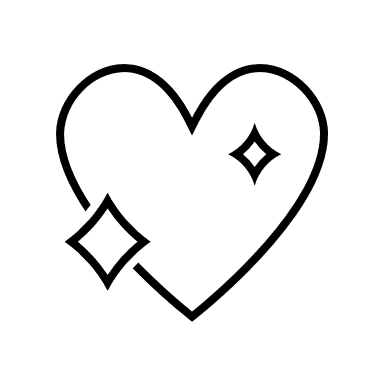 Christ
You
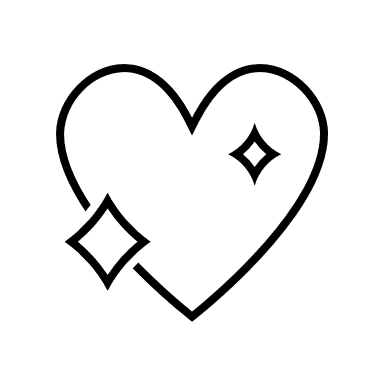 You
Baptism
How the Covenant of Grace Works
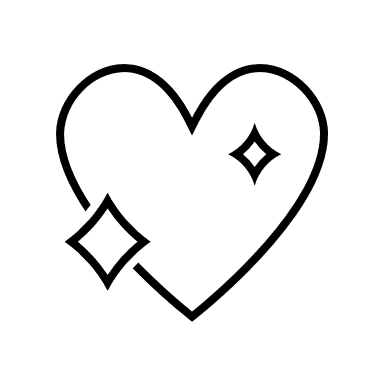 You
Passover Lamb
I speak to sensible people; judge for yourselves what I say. 16 Is not the cup of thanksgiving for which we give thanks a participation in the blood of Christ? And is not the bread that we break a participation in the body of Christ? 17 Because there is one loaf, we, who are many, are one body, for we all share the one loaf. 
1 Corinthians 10:15-17
Christ
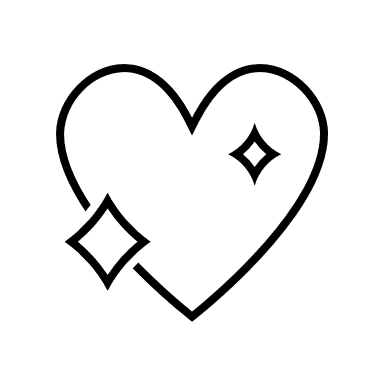 You
Lord’s Supper